Pirömer Mahallesi 
90561 Sokak No1/A 
Ereğli/Konya
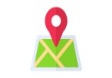 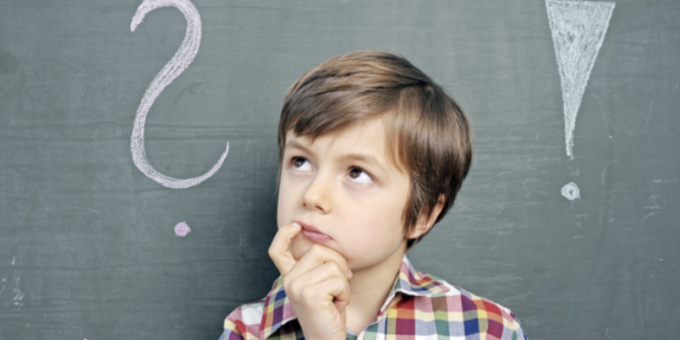 ELEŞTİREL 
DÜŞÜNME BECERİSİ
(ÖĞRENCİLERE YÖNELİK)
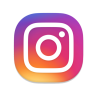 dumlupinarortaokuluu
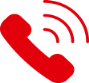 0332 713 11 78
http://ereglidumlupinar.meb.k12.tr
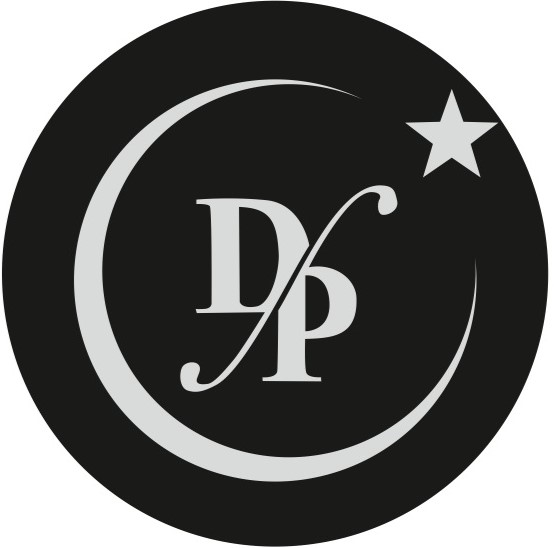 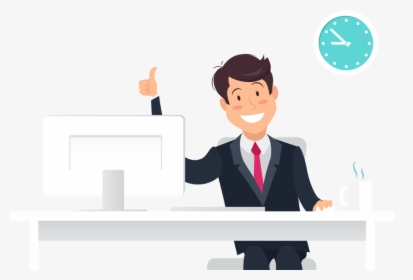 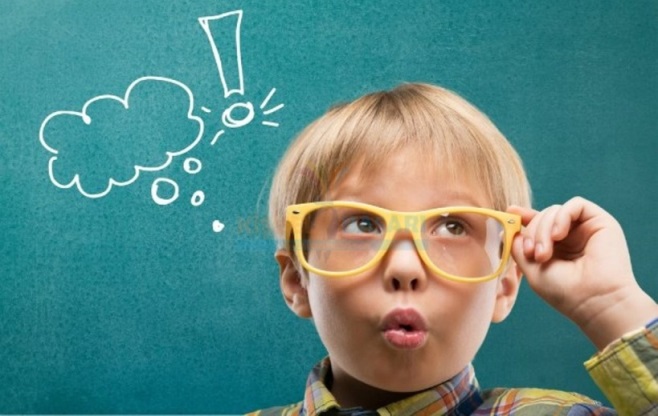 ELEŞTİREL DÜŞÜNME BECERİSİ
Eleştirel Düşünme Becerisi; Saplantısız, nesnel ve derinlemesine düşünmedir. Gözlem ve bilgiye dayanarak sonuçlara ulaşmadır. 

Eleştirel düşünme, genel olarak derinlemesine düşünmeyi ifade etmekle birlikte çoklu zekâyı kullanan, problem bulup çözen, aktif öğrenmeye dayalı, rasyonel ve mantıklı, yöntemi olan, yaratıcı bir düşünme biçimidir.


Eleştirel düşünce, aklın ve bilginin kullanımı ile varılabilecek en doğru ve savunulabilir fikirlere ulaşmayı sağlayan bir süreçtir.
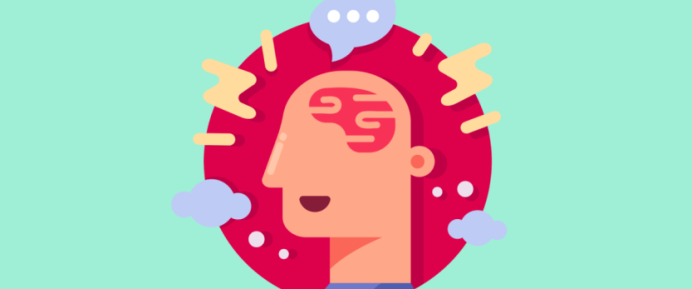 ELEŞTİREL DÜŞÜNME BECERİSİ
Eleştirel düşünen birisi;

Sürekli araştırır

Açık fikirlidir

Ön yargısızdır

Yargılarında dürüsttür

Alçak gönüllüdür

Konular hakkında net bir bakış açısına sahiptir
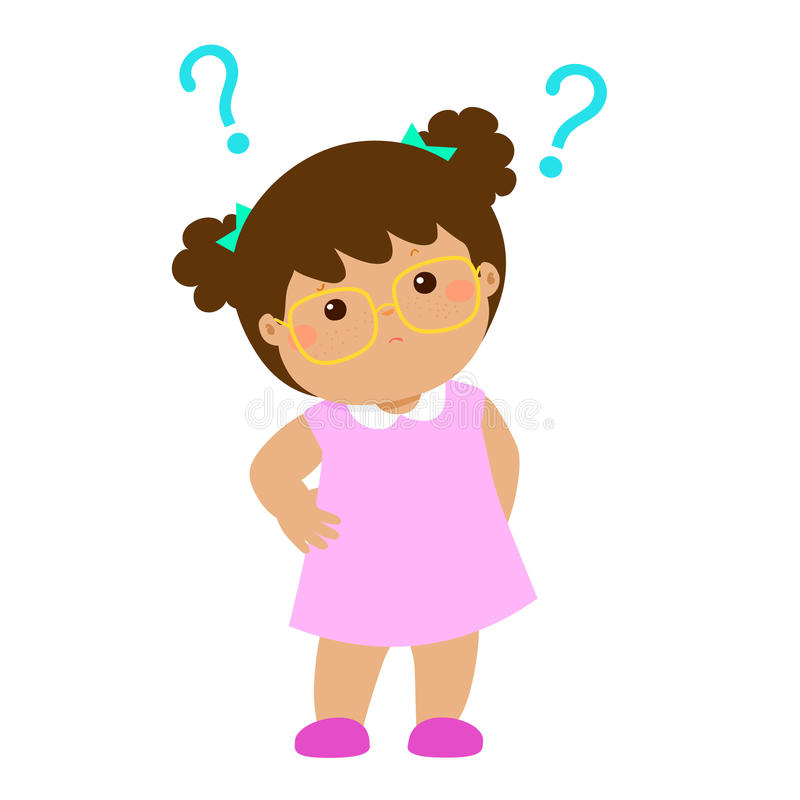 ELEŞTİREL DÜŞÜNME BECERİSİ
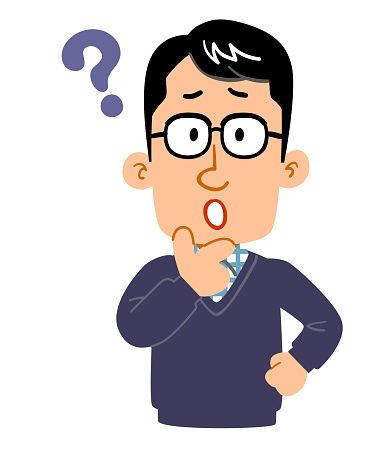 Ölçüt seçiminde mantıklıdır

Sorunlara yönelik yeni çözümler bulmaya çalışır

Çeşitli görüşleri inceler ve karşılaştırır

Kendi düşünceleri üzerine düşünür
ELEŞTİREL DÜŞÜNME BECERİSİ
Eleştirel düşünme;

 Olumsuz ve yıkıcı olmayı hedefleyen bir düşünme şekli değildir.

 Hakaret etme, küçük düşürme, dışlama değildir.

 Manipüle etme ve propaganda yapma uğraşı değildir.

 Standart bir düşünme olmadığı için benmerkezci değildir. Aynı zamanda birey ve grup merkezli de değildir.

Sadece problem çözen, boş mantıkçı ya da bilimci değildir.
ELEŞTİREL DÜŞÜNME BECERİSİ
Eleştirel düşünme;

 Herhangi bir ideolojiyi savunma ya da insanlara empoze etme aracı değildir.

 Açık arama, kusurları yüze vurma ve inatlaşma çabası değildir.

 Tek yönlü düşünme, otorite sahibi uzmanlara mutlak güven duyma uğraşı değildir.

 Aynı zamanda her türlü şeyden kesin bir şüphe duyma uğraşı da değildir. Her şeyi reddeden ve karşı çıkan tavra uymaz.

 Sürekli olarak savunma yapma, tepki gösterme ve sorumluluk almaktan kaçarak diğer kişileri suçlama eğilimi değildir.
ELEŞTİREL DÜŞÜNMENİN FAYDALARI
1. Kariyerinizde başarılı olmanızı sağlar.

Eleştirel düşünme, sağduyulu, mantıklı ve tarafsız düşünmenizi sağladığı için olsun eğitim ve iş hayatınızda daha başarılı olmanızı sağlar.

2. Daha iyi kararlar vermenizi sağlar.

Eleştirel düşünme, günlük sorunlarla da başa çıkmamıza yardımcı olur. Aslında çoğumuz günlük sorunlarımızla ilgili kararlar verirken bilinç dışımız tarafından yönetiliriz ve bu da çoğunlukla hayatımızda her şeyin olduğu gibi devam edeceğini, hiçbir şeyin değişmeyeceğini garanti altına alır; sorunların da… Oysa eleştirel düşünme, bağımsız düşünmemizi sağlar ve sorunları gerçek anlamda çözüme kavuşturmamıza yardımcı olur.
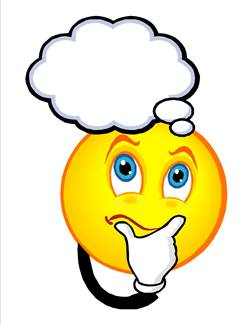 ELEŞTİREL DÜŞÜNMENİN FAYDALARI
3. Daha mutlu olmamızı sağlar.

Kendimizi tanımıyorsak, kim olduğumuzu bilmiyorsak anlamlı bir hayat yaşayamayız. Eleştirel düşünme, bize kendimizi daha derinden tanıma ve anlama fırsatı verir. Böylece bu beceri sayesinde değiştirmek istediğimiz yönlerimizi değiştirebilir, güçlü yönlerimize odaklanabilir ve yaşam kalitemizi arttırabiliriz.

4. Mutlu ilişkiler yaşamımızı sağlar.

Eleştirel düşünme, insanın sadece kendini tanımasını sağlamaz, diğer insanları da daha iyi tanımamızı ve anlamamızı sağlar. Farklı görüşlere ve fikirlere açık olmayı sağlar. Bu anlayışla daha mutlu ilişkiler yaşamak da mümkün hale gelir.
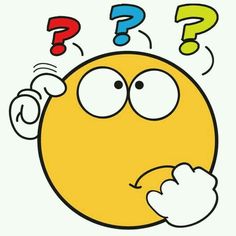 ELEŞTİREL DÜŞÜNMENİN AŞAMALARI
Tanımlama: Düşünme eylemini gerçekleştirmek için ilk olarak problemin tanımlaması gerekir. Belirli bir problem üzerinden tanımlama yapılarak sonuca ulaşılmaya çalışılır.

Varsayımlar: Tanımlanan problemin çözümüne ilişkin varsayımlar belirlenir. Varsayımlar farklı yargılar içerir, sınanarak doğrulukları ya da yanlışlıkları belirlenir. Böylece yöntem geliştirilir.

Bilgi Toplama: Düşünme sürecinde ihtiyaç duyulan bilgiler belirlenir. İhtiyaç duyulan bilgiler toplanır ve düzenlenir. Nitelikli bilgiler elde etmek sonuca ulaşmak konusunda fayda sağlar.
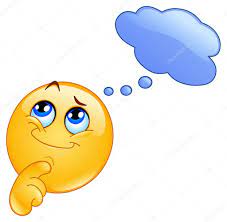 ELEŞTİREL DÜŞÜNMENİN AŞAMALARI
Bilgileri Yorumlama: Elde edilen bilgiler karşılaştırılır. Düşünme sürecine katkıları incelenir ve yorumlamalar yapılır. Çıkarılan yorumlardan ise genellemeler yapılır.

Akıl Yürütme: Oluşturulan genellemeler üzerinden akıl yürütme yapılır. Mantıksal çıkarımlar sebep ve sonuçlar üzerinden değerlendirilir. Eğer ihtiyaç duyulursa yeni bilgilere başvurulur.
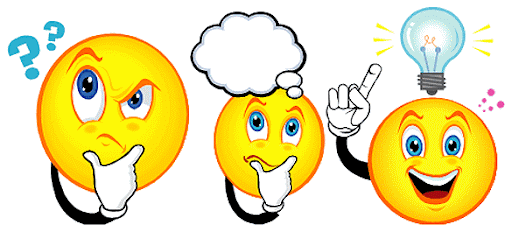 ELEŞTİREL DÜŞÜNMENİN AŞAMALARI
Değerlendirme: Ölçütler belirlenerek bunların veriler ile uygunluğu değerlendirilir. Uygun bulunan değerlendirmeler üzerinden yargılara ulaşılır. 

Uygulama: Ulaşılan yargılar disiplinli ve sistematik bir şekilde uygulama yapılarak düşünme süreci sonlandırılır.
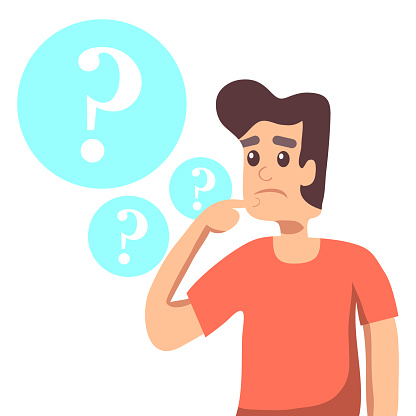